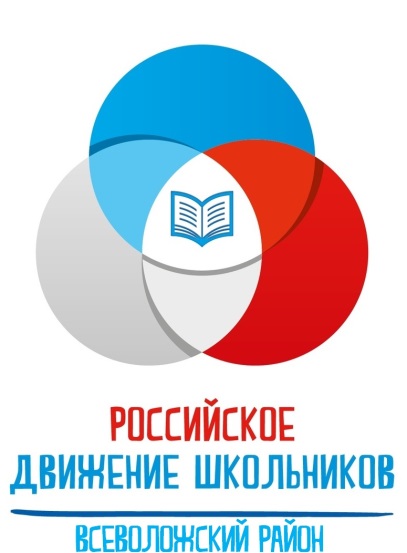 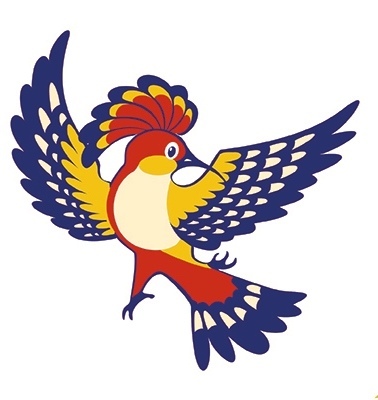 Вопрос № 1
В каком году была создана Общероссийская общественно-государственная детско-юношеская организация 
«Российское движение школьников»? (напишите цифру)
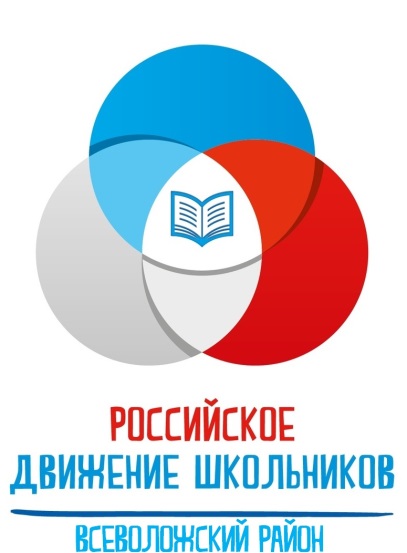 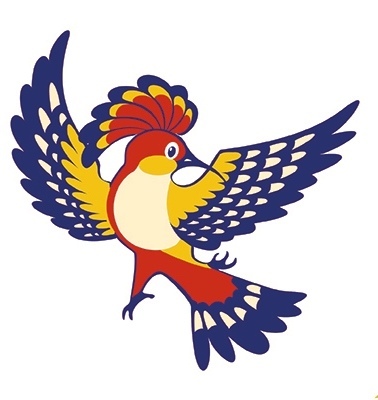 Вопрос № 2
По скольким направлениям деятельности работает Российское движение школьников? (напишите цифру)
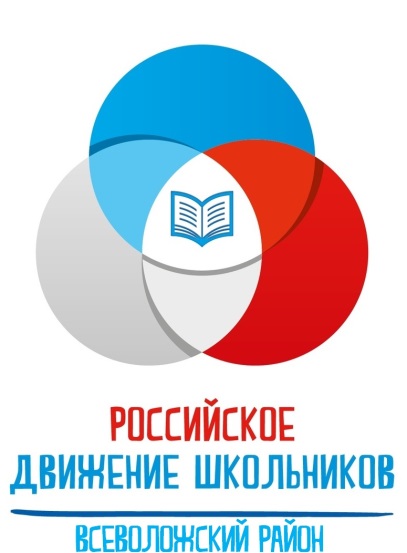 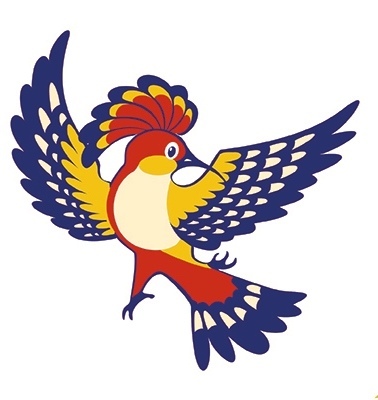 Вопрос № 3
Сколько региональных отделений Российского движения школьников существует в России?
(напишите цифру)
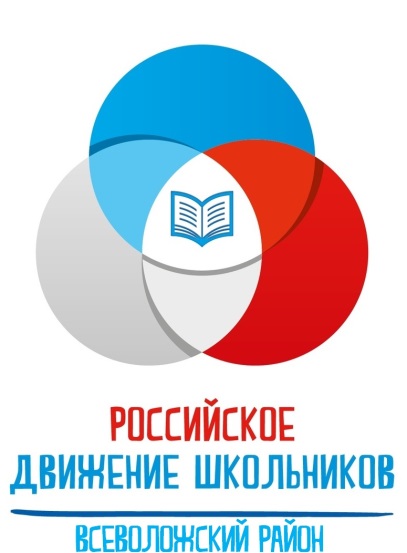 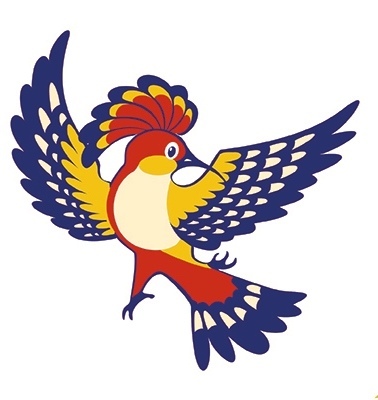 Вопрос № 4
Как называются традиционный всероссийский проект РДШ, в рамках которого проходят всероссийские соревнования по русскому силомеру?
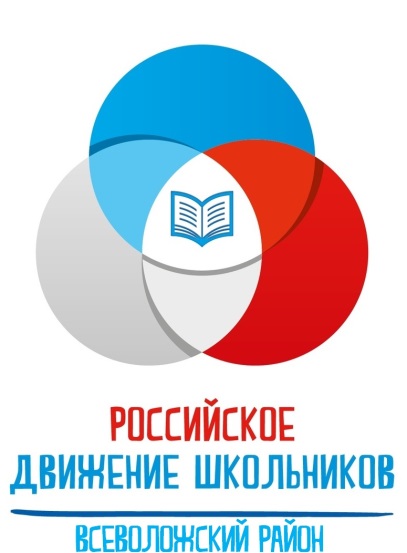 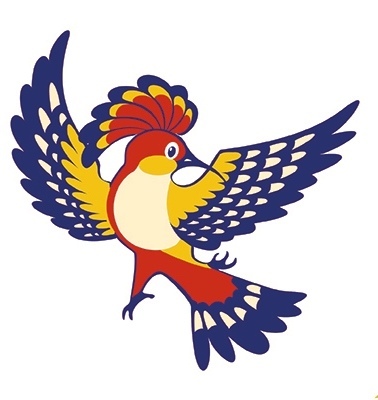 Вопрос № 5
Назовите фамилию регионального координатора РДШ Ленинградской области
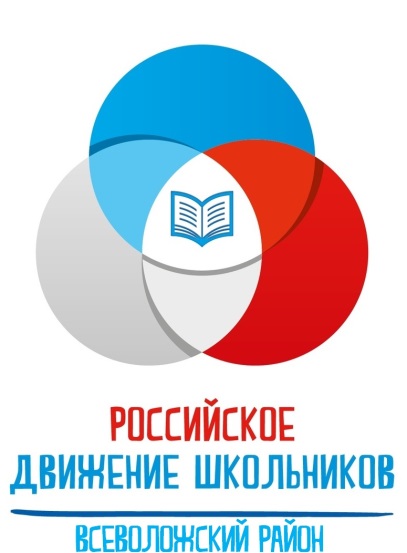 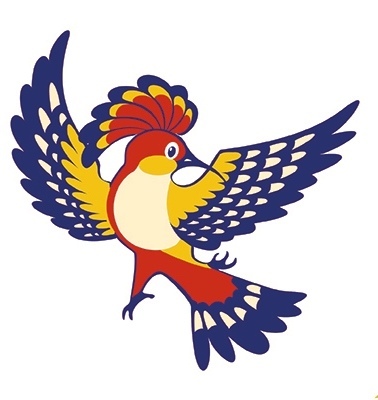 Вопрос № 6
Расшифруйте аббревиатуру нового всероссийского проекта рдш - КЭШ
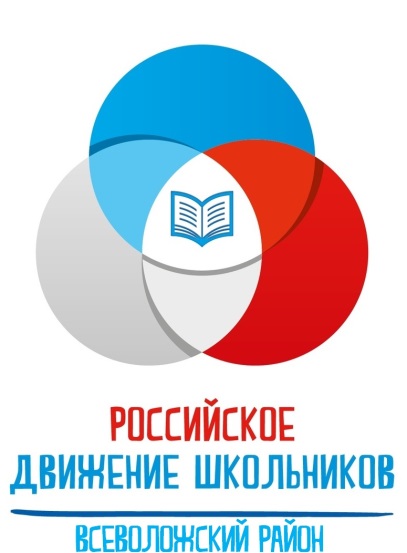 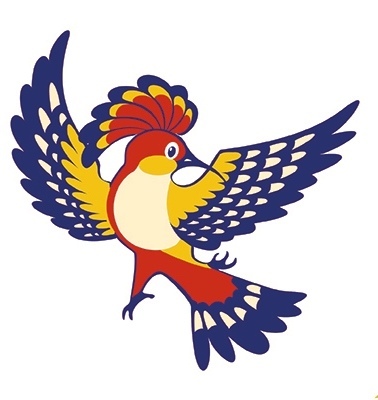 Вопрос № 7
На основании какого официального документа осуществляет свою деятельность Российское движение школьников по всей стране? 
(напишите одно слово 
в именительном падеже)
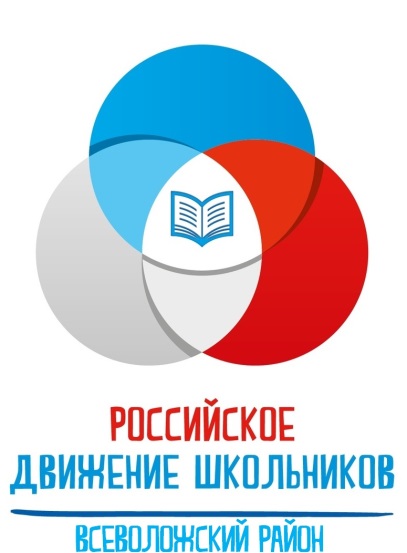 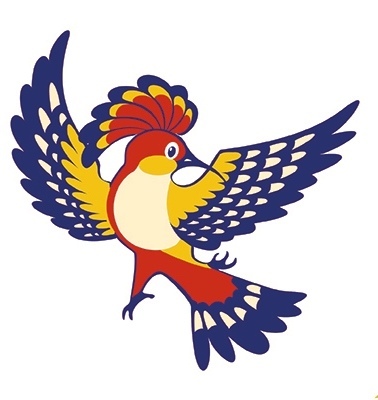 Вопрос № 8
Кто изображён на фотографии? 
(дайте ответ во множественном числе)
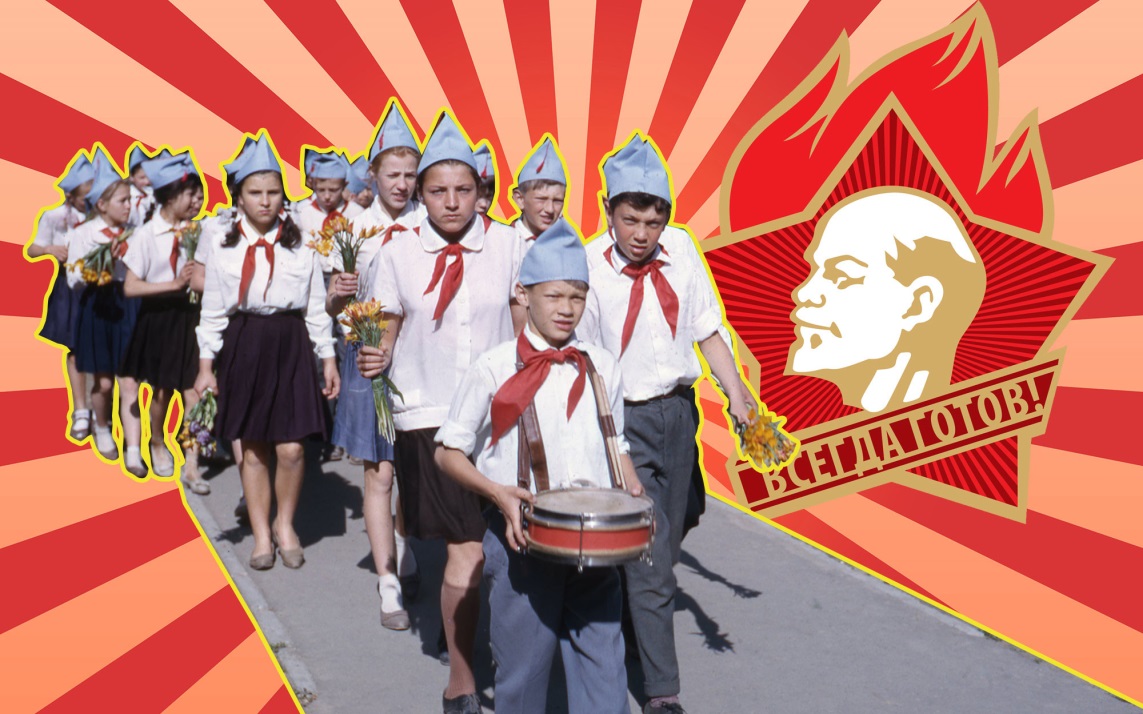 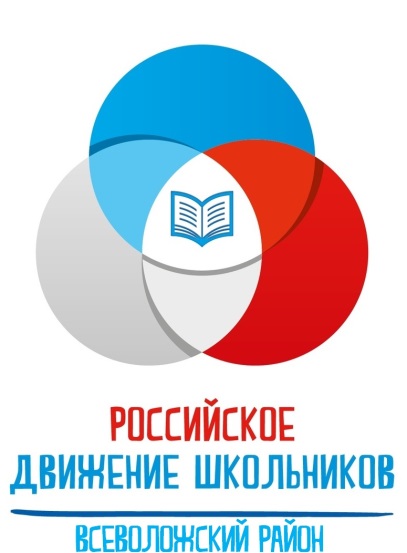 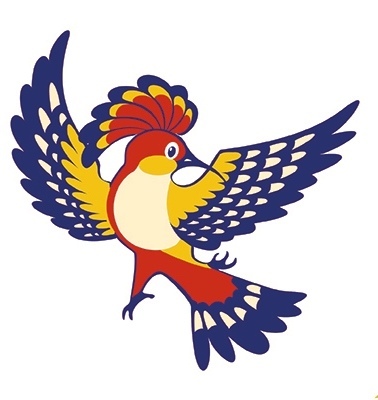 Вопрос № 9
Кто является председателем ООГДЮО «Российское движение школьников»? Напишите фамилию
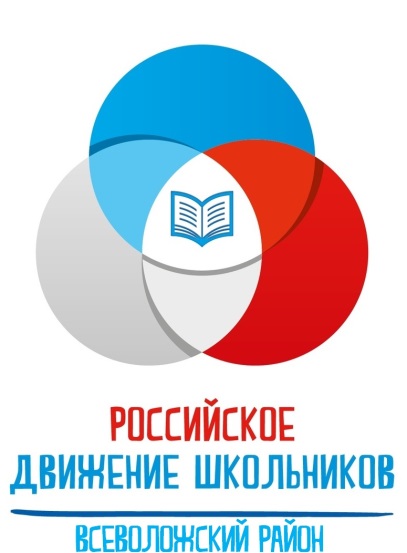 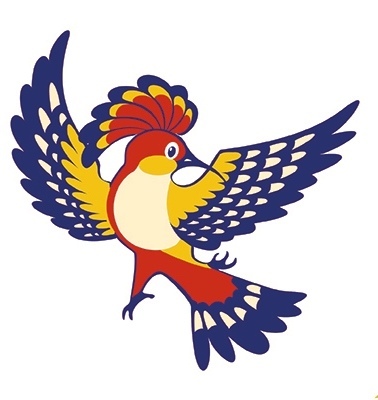 Вопрос № 10
Угадайте загадку:
Я часть форменной одеждыИ должен быть при ней всегда!Меня носили пионеры,А октябрята — никогда!
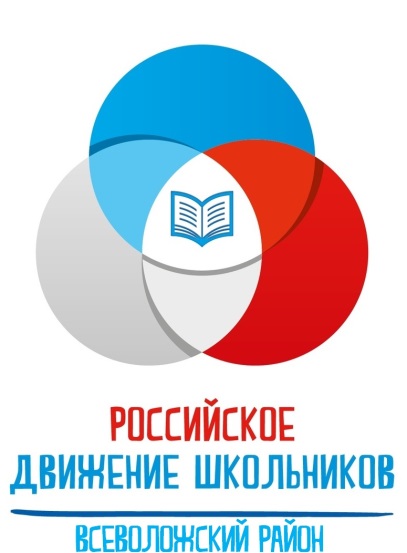 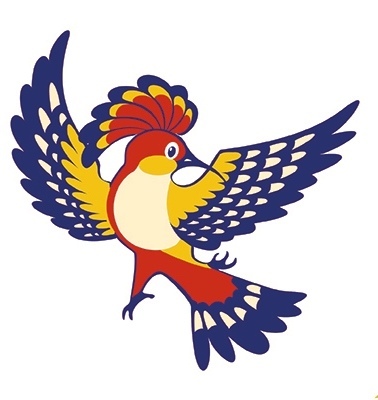 Вопрос № 11
Назовите главный принцип детской общественной организации:
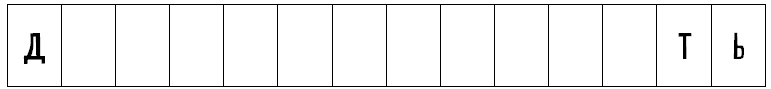 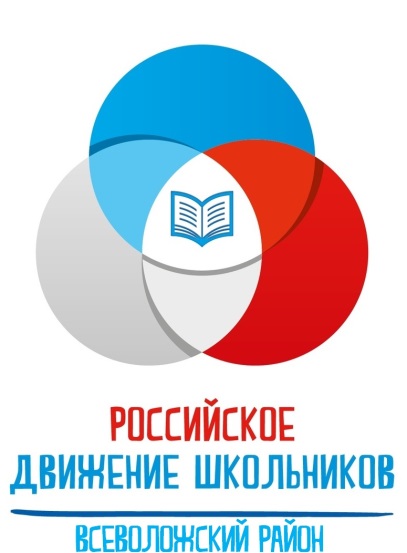 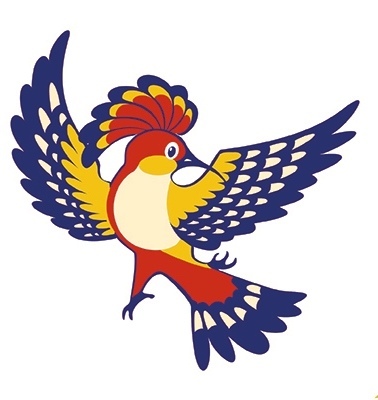 Вопрос № 12
А теперь назовите ещё один важный принцип детской общественной организации:
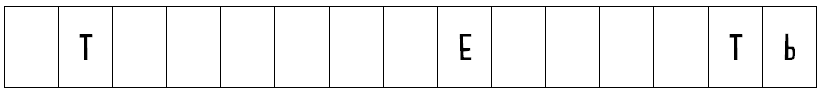 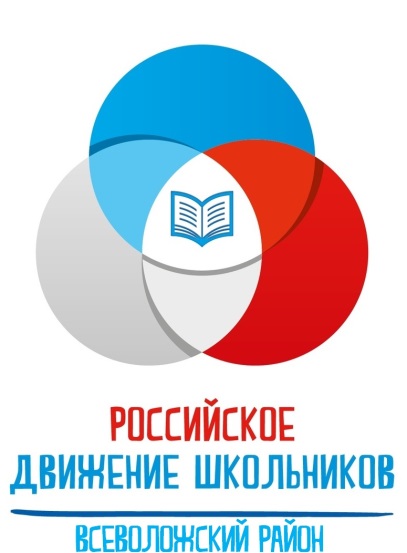 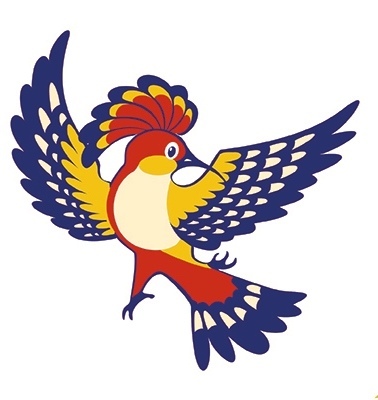 Вопрос № 13
Расшифруйте аббревиатуру ВПН в контексте российского движения школьников
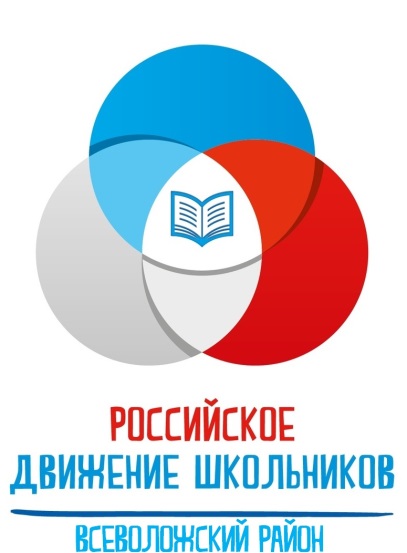 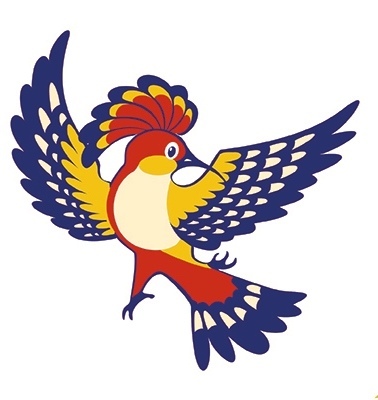 Вопрос № 14
С какого возраста ребёнок имеет право вступить в ряды Российского движения школьников? (напишите только цифру)
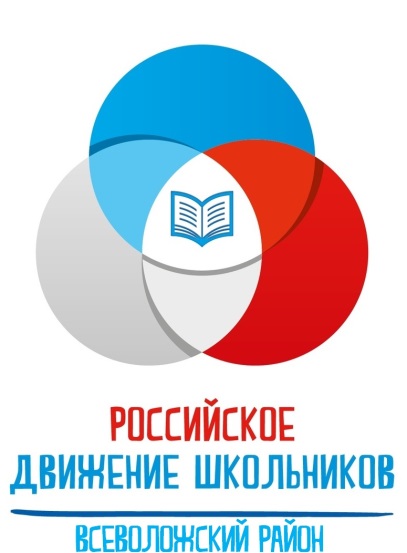 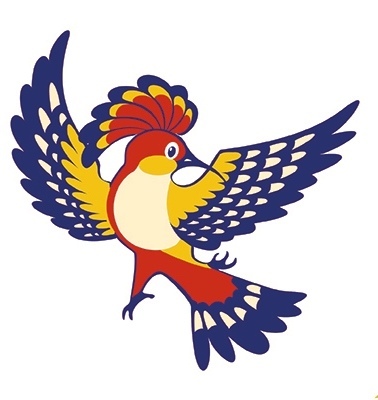 Вопрос № 15
Напишите название Всероссийского детского центра, в котором проходят финалы всероссийских проектов РДШ (г. Туапсе)
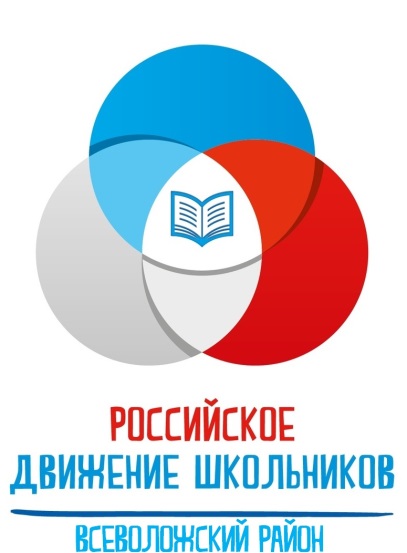 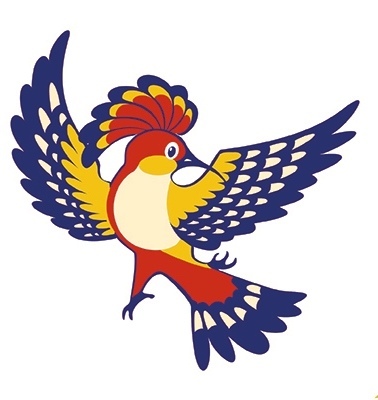 Вопрос № 16
Какой орган, согласно уставу рдш, является высшим руководящим органом первичного отделения? (напишите первые два слова)
первичного отделения
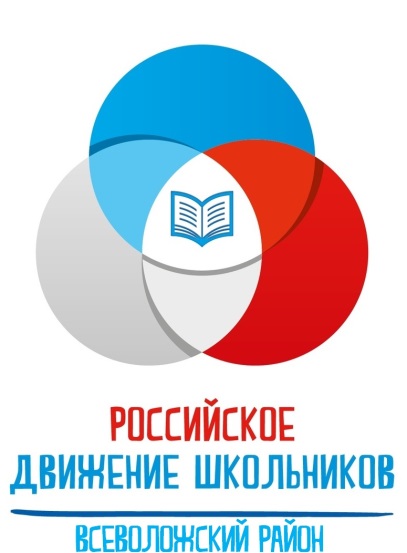 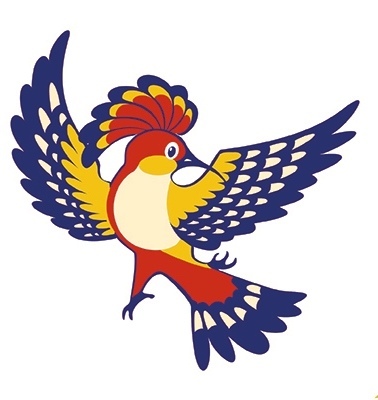 Вопрос № 17
Какой орган, согласно уставу рдш, является высшим выборным должностным лицом первичного отделение? 
(напишите первое слово)
первичного отделения
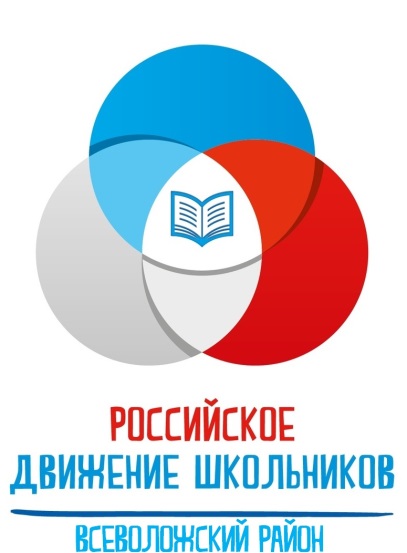 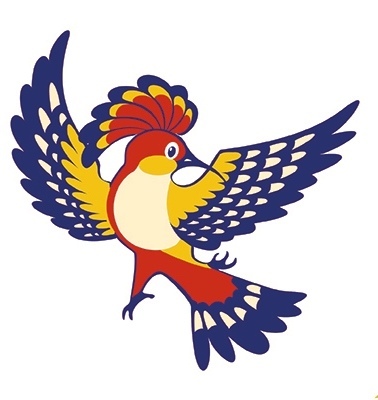 Вопрос № 18
Кто является автором музыки песни РДШ «Мы – это ты, страна!»
(напишите имя и фамилию автора)
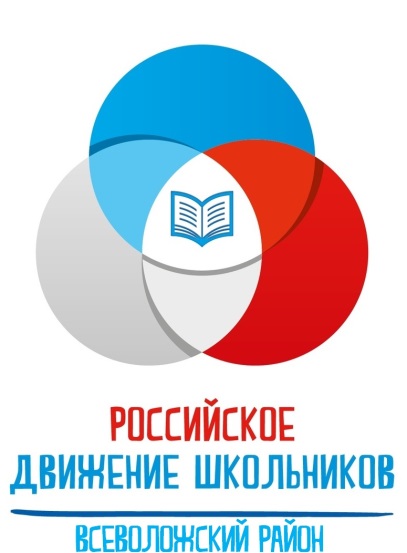 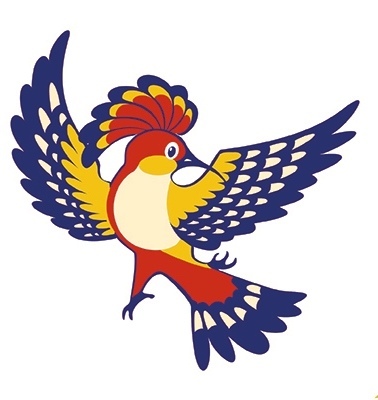 Вопрос № 19
Как называется онлайн-платформа Российского движения школьников для обучения школьников и педагогов? 
(два слова)
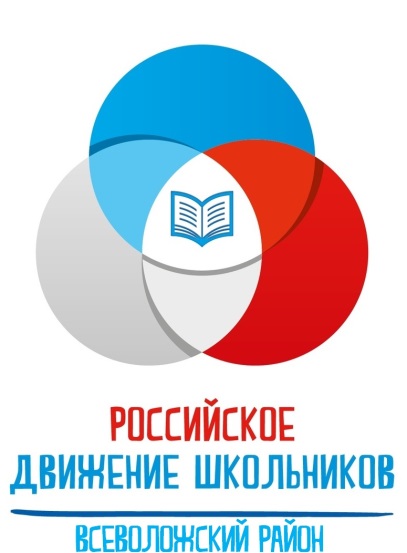 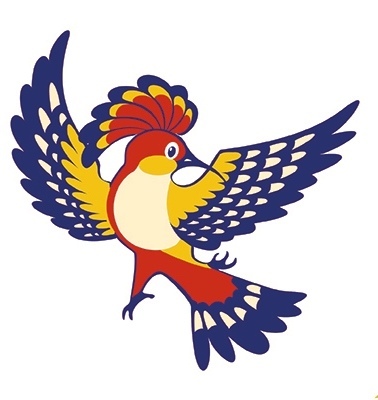 Вопрос № 20
Какой из ниже приведённых логотипов РДШ использовать недопустимо? 
(напишите только цифру)
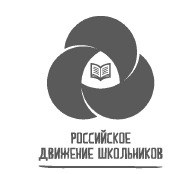 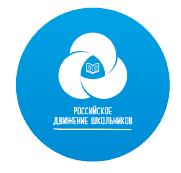 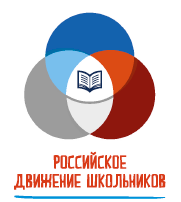 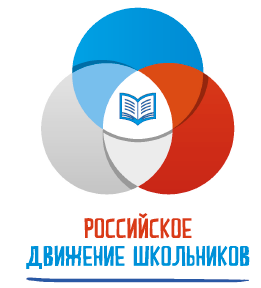 3
4
1
2
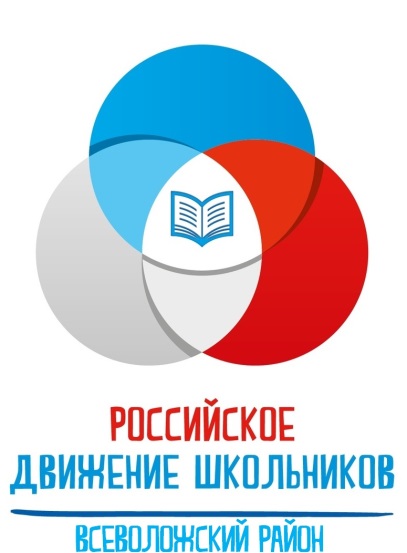 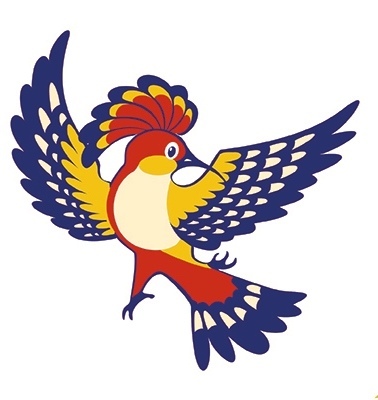 Вопрос № 21
Напишите дату дня рождения Российского движения школьников в формате: 11 января
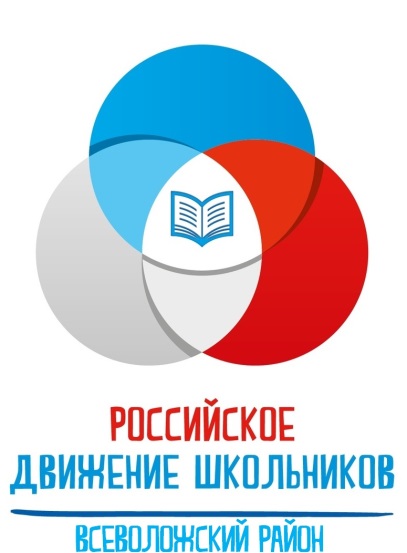 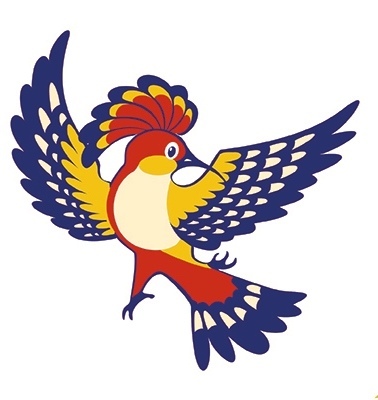 Вопрос № 22
А теперь давайте вспомним ещё одну важную дату!  Напишите дату дня детских организаций в формате: 11 января
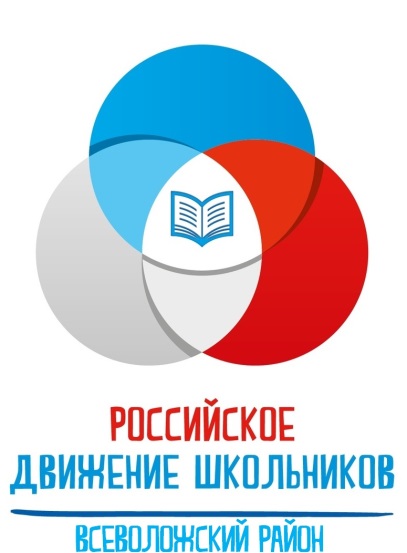 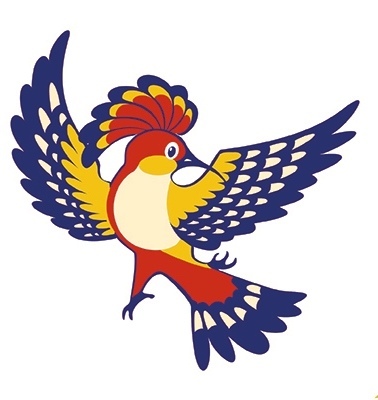 Вопрос № 23
Как называется Всероссийский проект РДШ, в рамках которого школьники всей страны общаются с интересными людьми?
Напишите два слова без кавычек
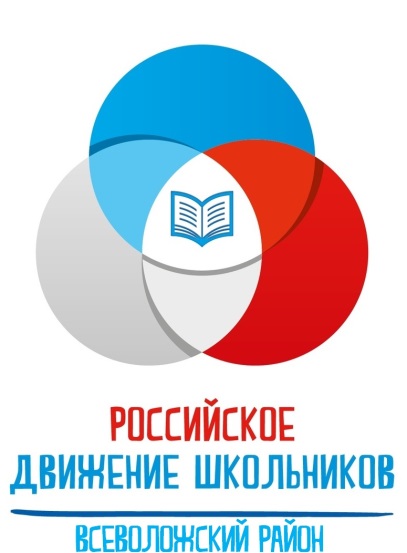 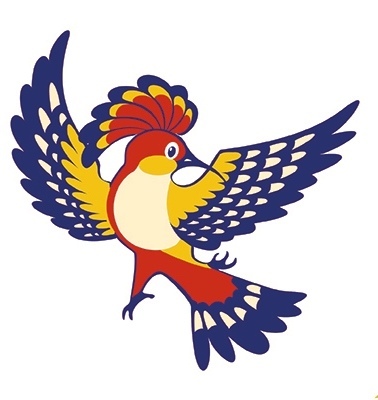 Вопрос № 24
Как называется формат всероссийских акций РДШ, темы которых задаются названиями праздников и памятных дат? 
Напишите 3 слова
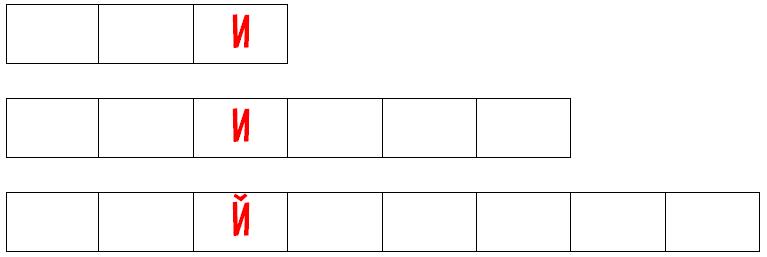 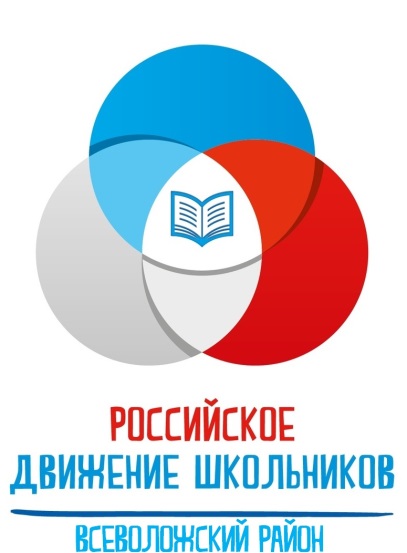 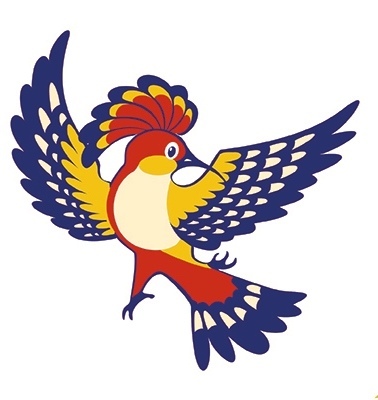 Вопрос № 25
Как называется поп-группа исполняющая песню РДШ «Нас не удержать!», под которую танцуют активисты РДШ 
по всей России?

Напишите вариант названия русскими буквами